Yuki
Speaking micro teaching
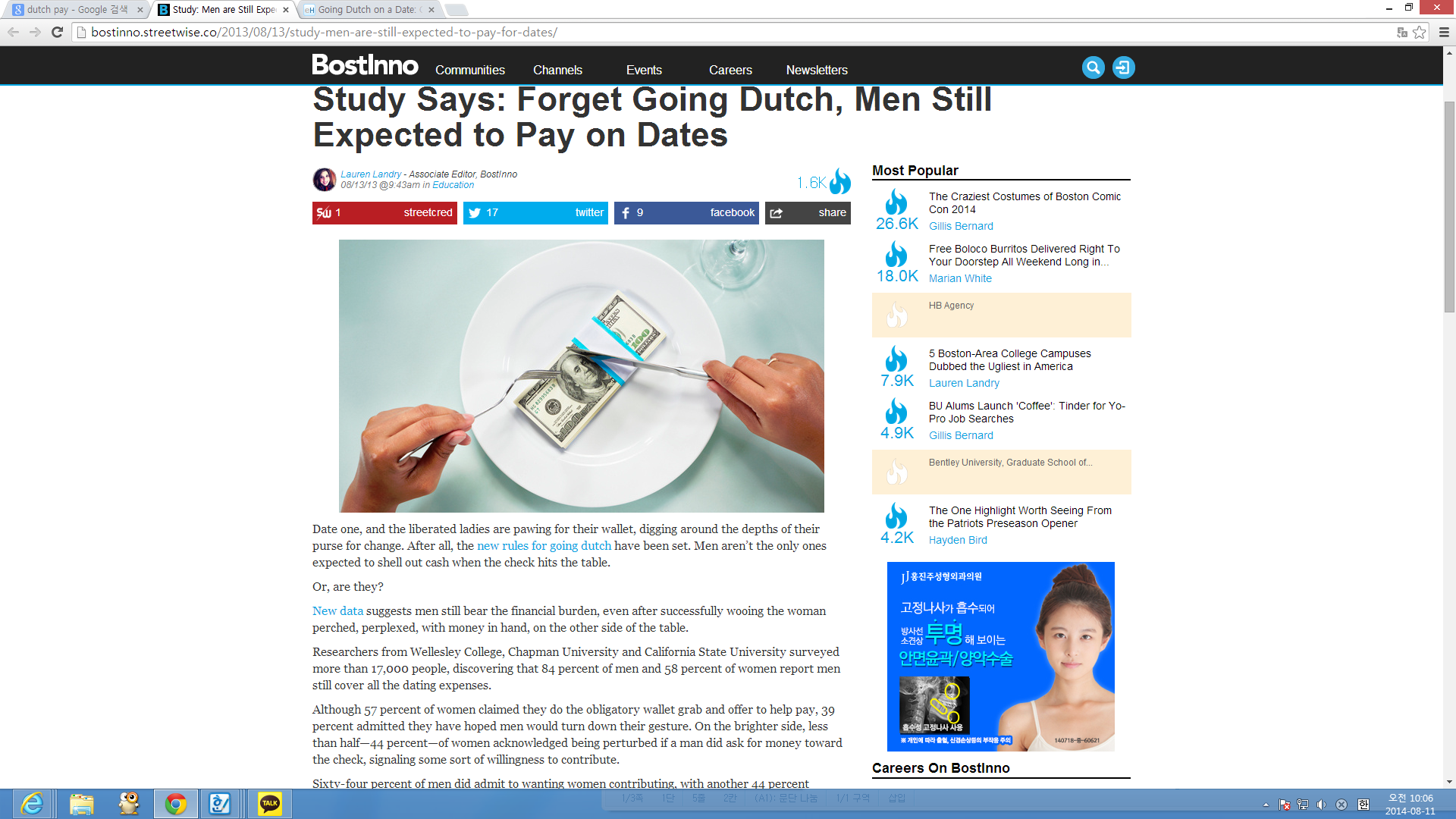 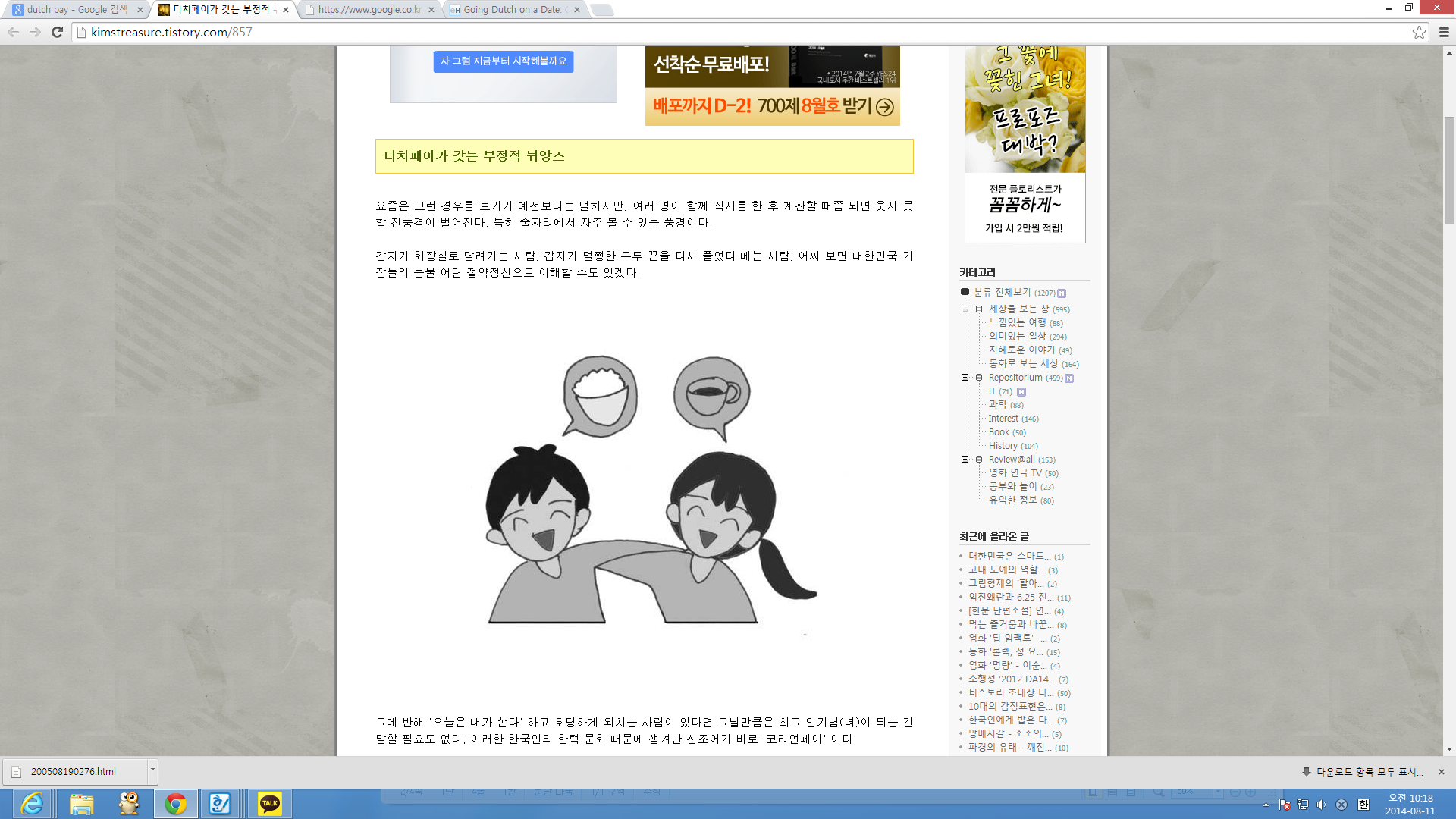 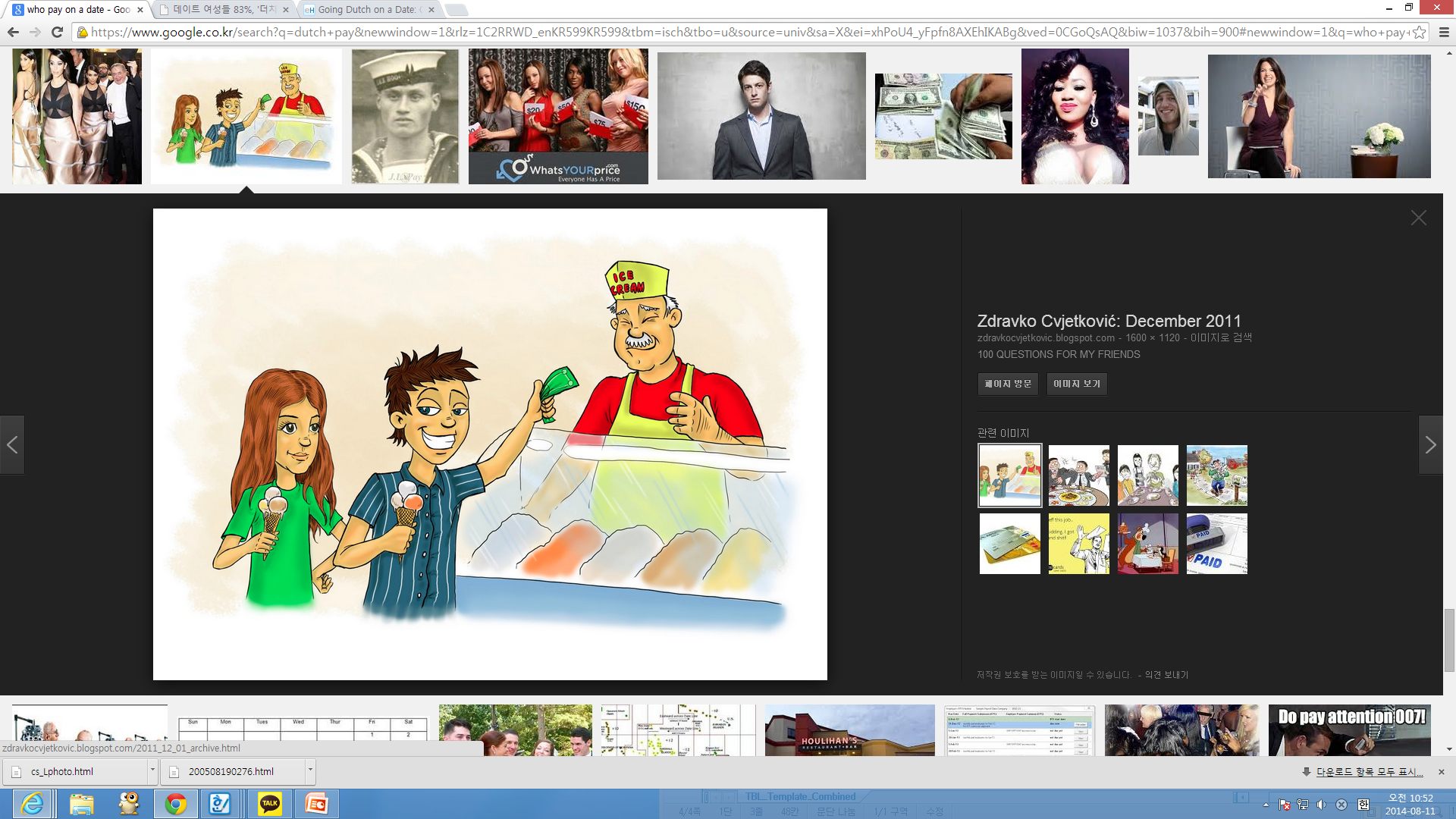 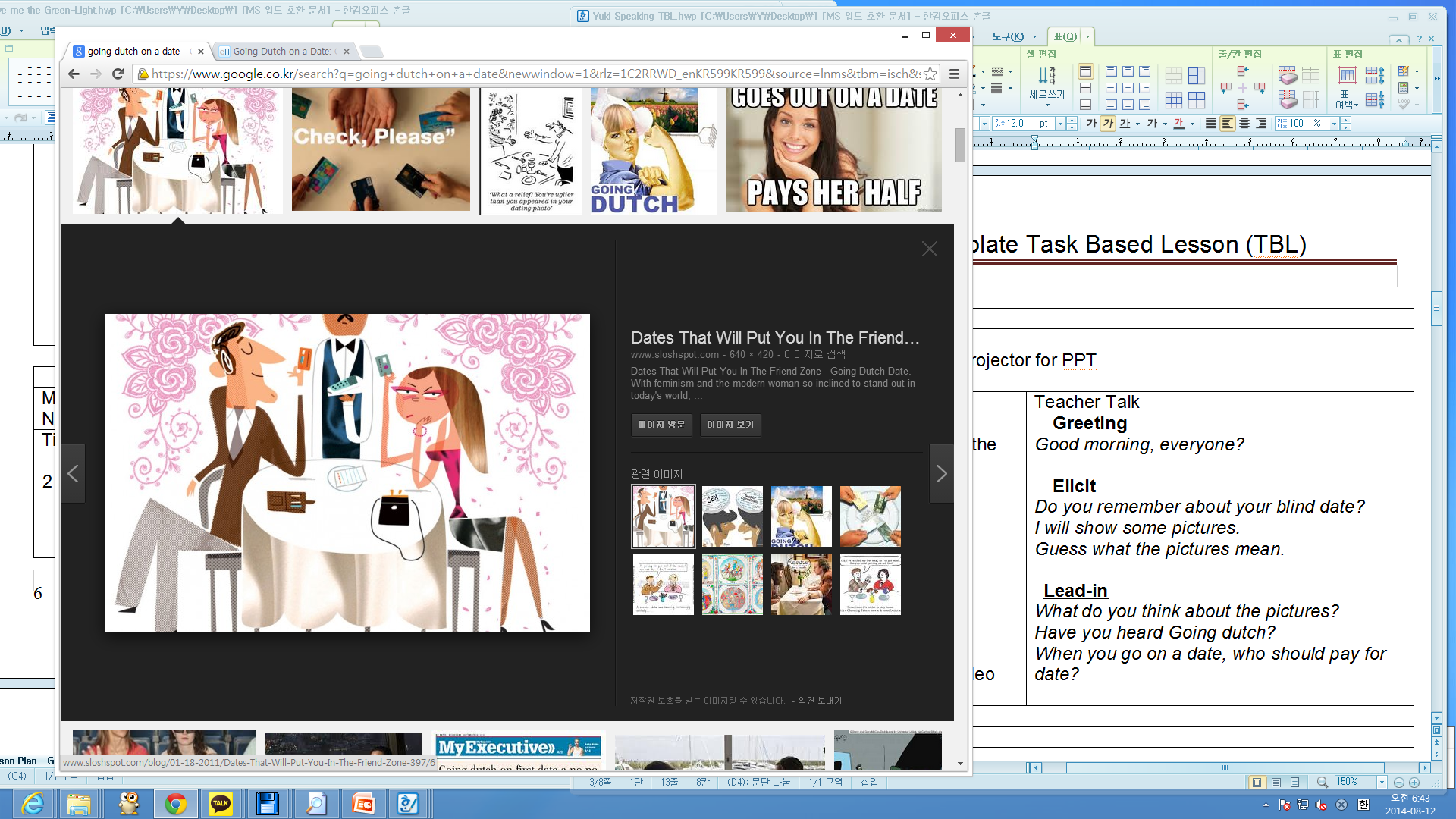 Should you pay  for a first date ?
Going Dutch
splitting the bill
How do you think?Who should pay for date?Do you have What you want men/women to do ?
Create Conversation
A: Hi~
B: Hi, Yuki! Oh, your beg looks so heavy!
A: No! It's very small.
B: But I think you are very weak. 
       So I want to carry your beg.
A: Thank you but I'm very strong!!!
     Please carry my beg next time 
    when I am very tired or have heavy beg.